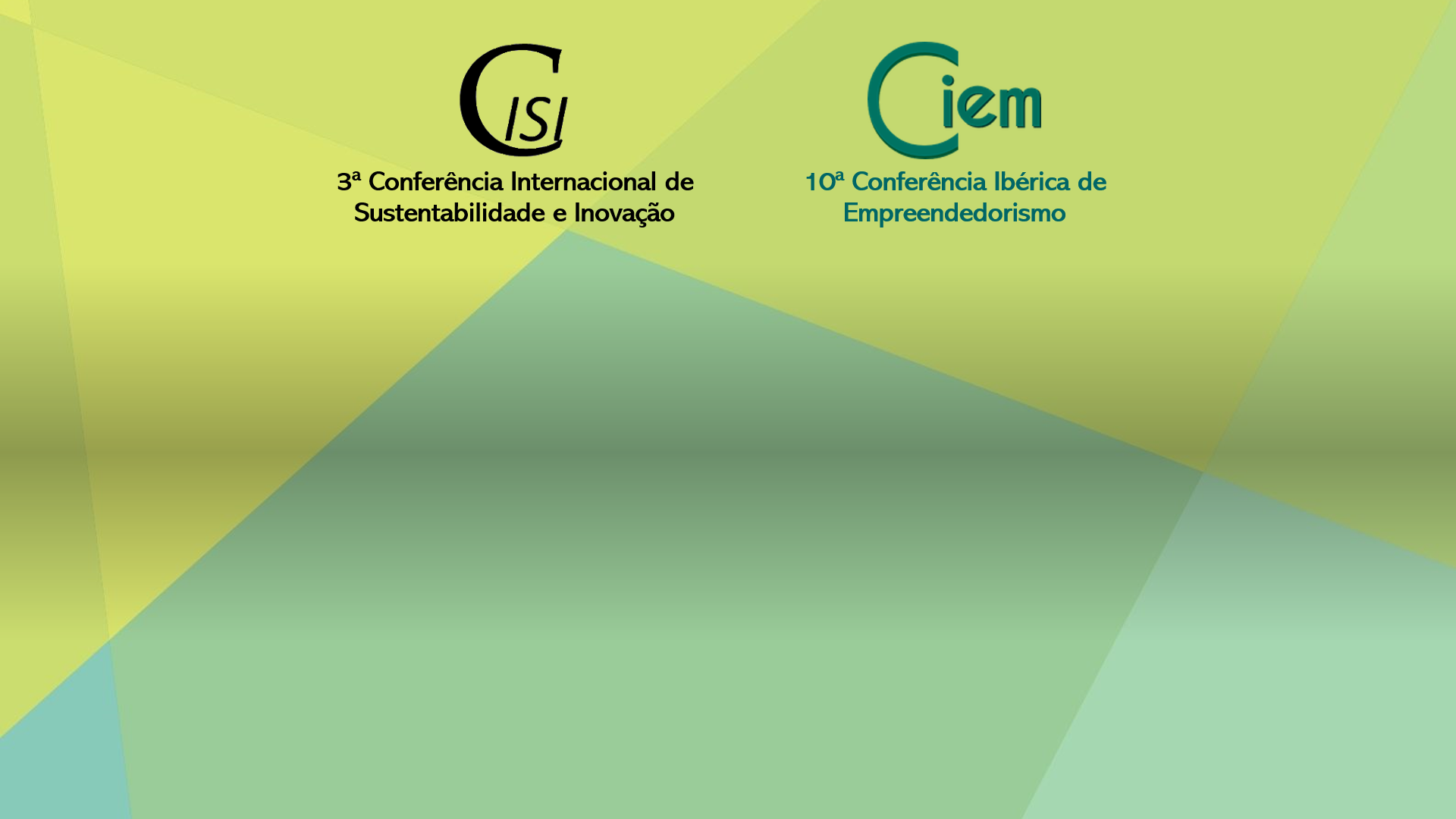 TÍTULO | TITLE
AUTORES | AUTHORS 1
AUTORES | AUTHORS 2
AUTORES | AUTHORS 3

APRESENTADO POR | PRESENTADO POR | PRESENTED BY:
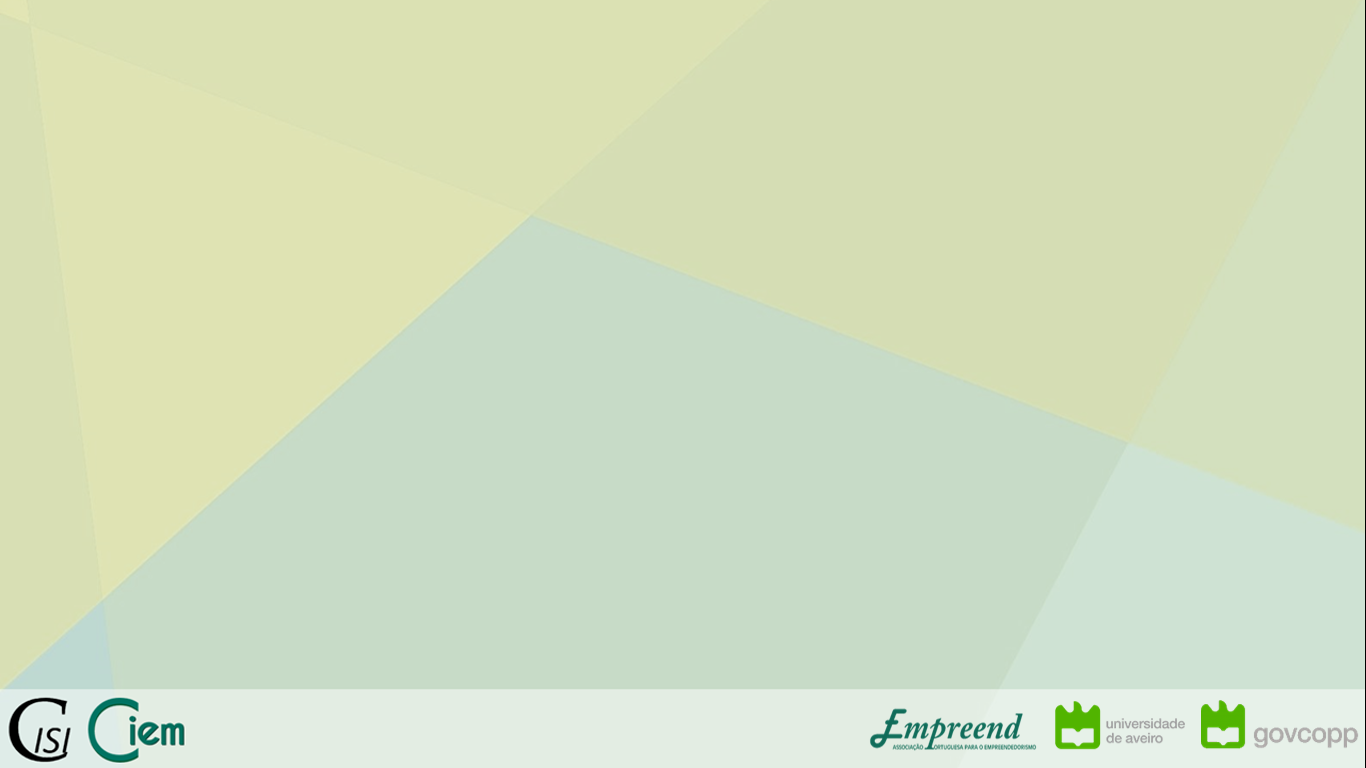 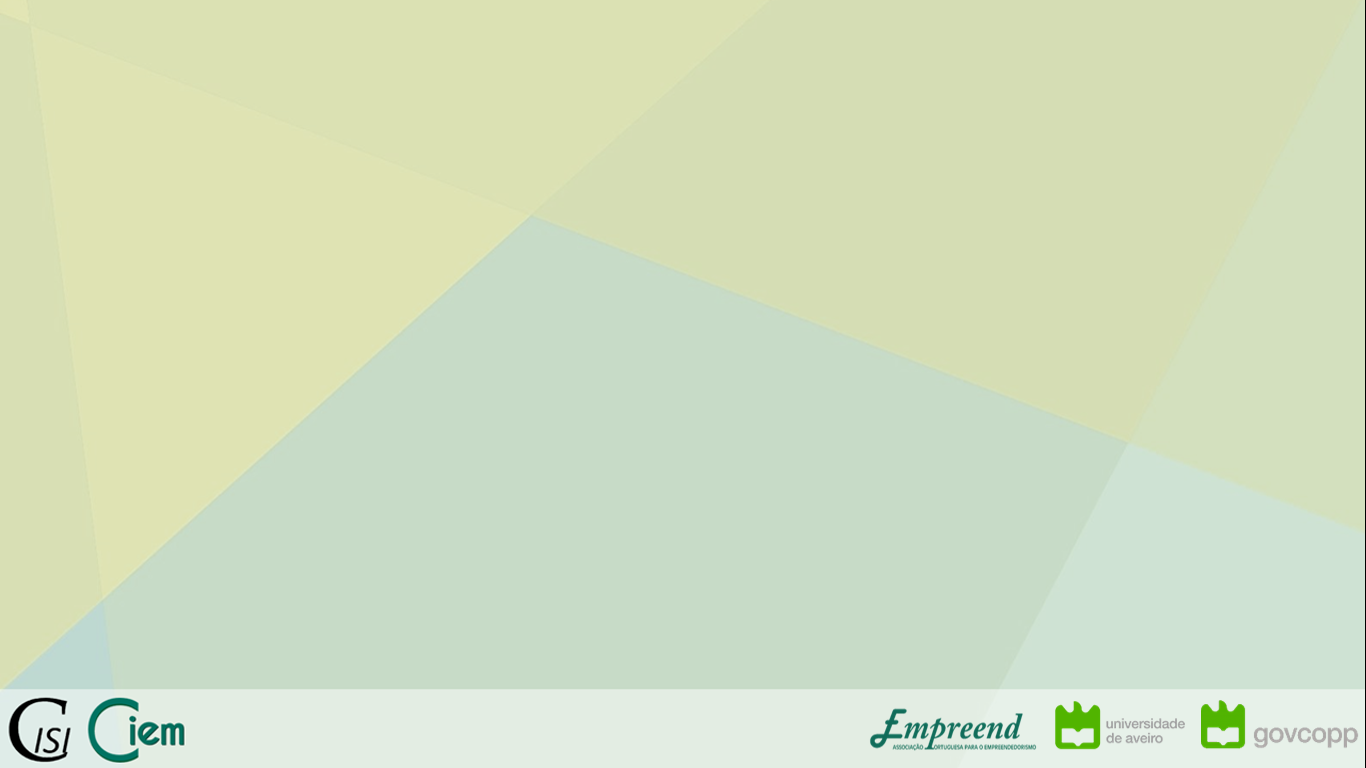 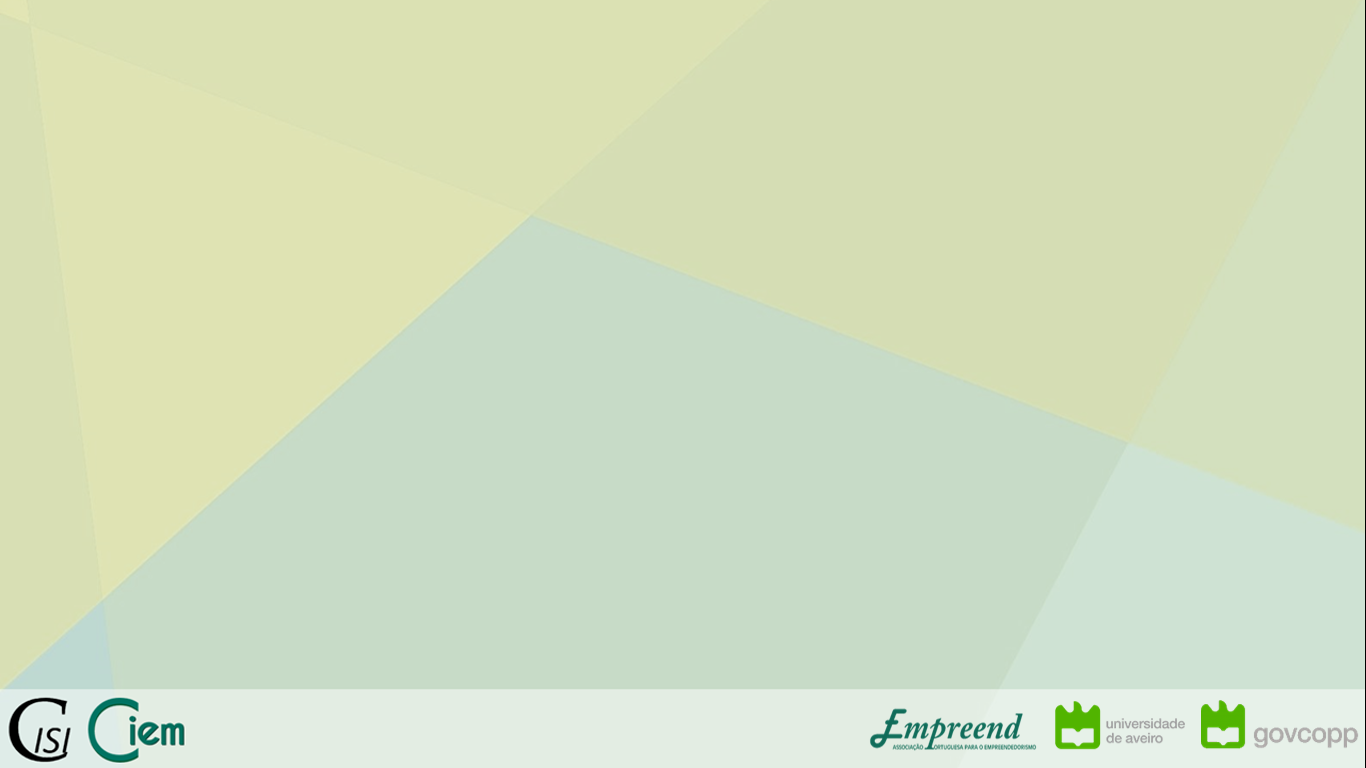